O grandioso piano divino centrado em Cristo
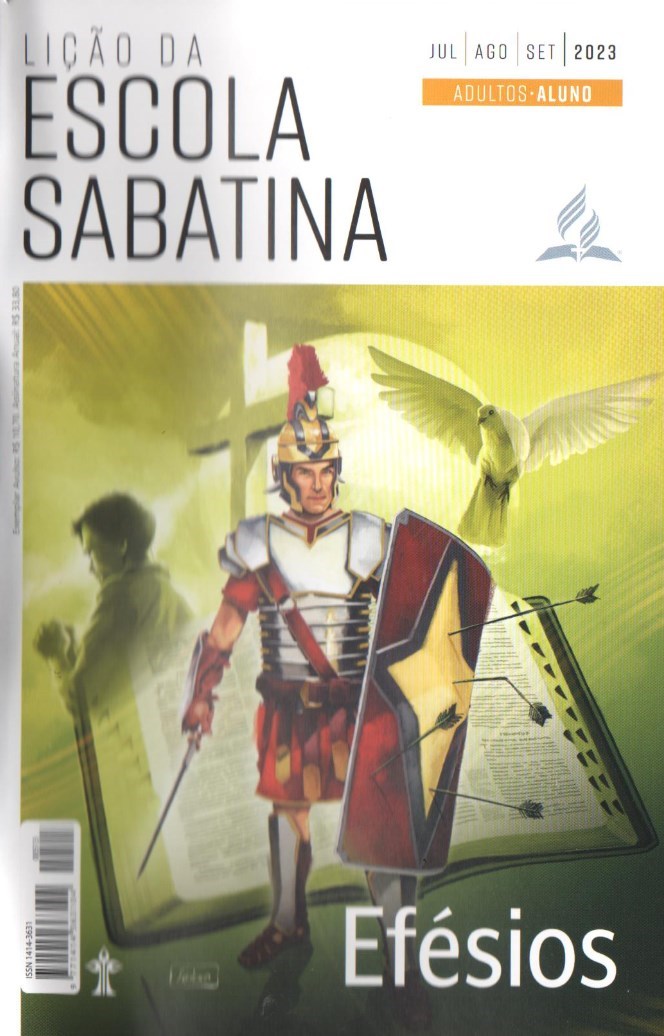 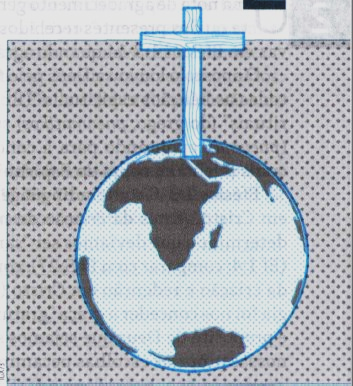 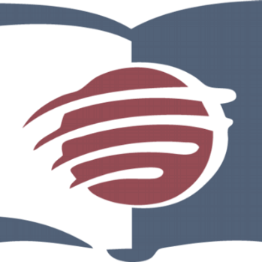 LIÇÃO 02
VERSO PARA MEMORIZAR: "Bendito seja o Deus e Pai de nosso Senhor jesus Cristo, que nos abençoou com todas as bênçãos espirituais nas regiões celestiais em Cristo" (Ef 1:3).
02
LEITURAS DA SEMANA: Ef 1:3-14; 2:6; 3:10; Cl 1:13,14; Dt 9:29
design Neemias Lima
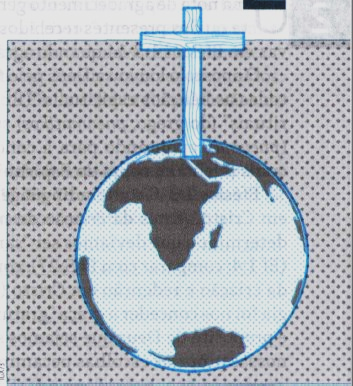 INTRODUÇÃO
Sábado
LIÇÃO 02
- Paulo iniciou a Carta aos Efésios com uma majestosa nota de agradecimento, louvando a Deus pelas bênçãos por Ele derramadas, tão essenciais para a vida dos crentes quanto um traje espacial é para alguém que caminha na lua. Paulo argumentou que Deus tem atuado nessas bênçãos essenciais desde “antes da fundação do mundo” (Ef 1:4) e O louva por trabalhar ao longo dos tempos em favor dos crentes.
A introdução de Paulo torna a Carta aos Efésios especialmente valiosa ao exemplificar como adorar e louvar a Deus pelas muitas bênçãos que Ele oferece.
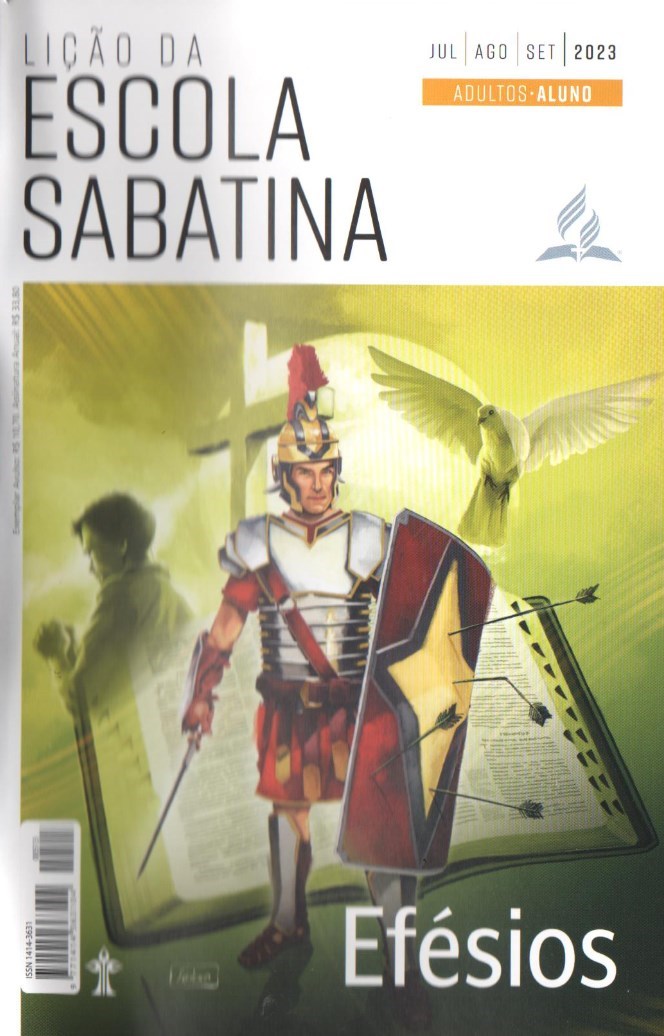 LEITURAS DA SEMANA: Ef 1:3-14; 2:6; 3:10; Cl 1:13,14; Dt 9:29
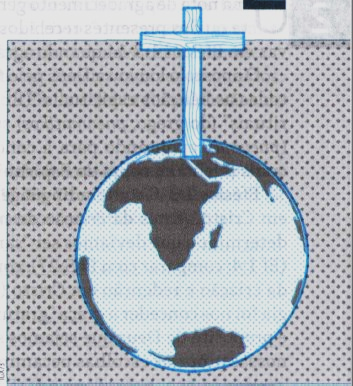 Escolhidos e aceitos em Cristo
Domingo
PERGUNTAS:
LIÇÃO 02
1. O que significa a expressão "nas regiões celestiais” em Efésios (único lugar em que é usada no NT)? (Ver Ef 1:3,20; 2:6; 3:10; 6:12; comparar com o uso de “nos Céus" em Ef 3:15; 4:10; 6:9.)








Efésios 7:4 diz que fomos escolhidos em Cristo "antes da fundação do mundo". O que isso significa? O texto revela o amor de Deus por nós e Seu desejo de nos salvar?
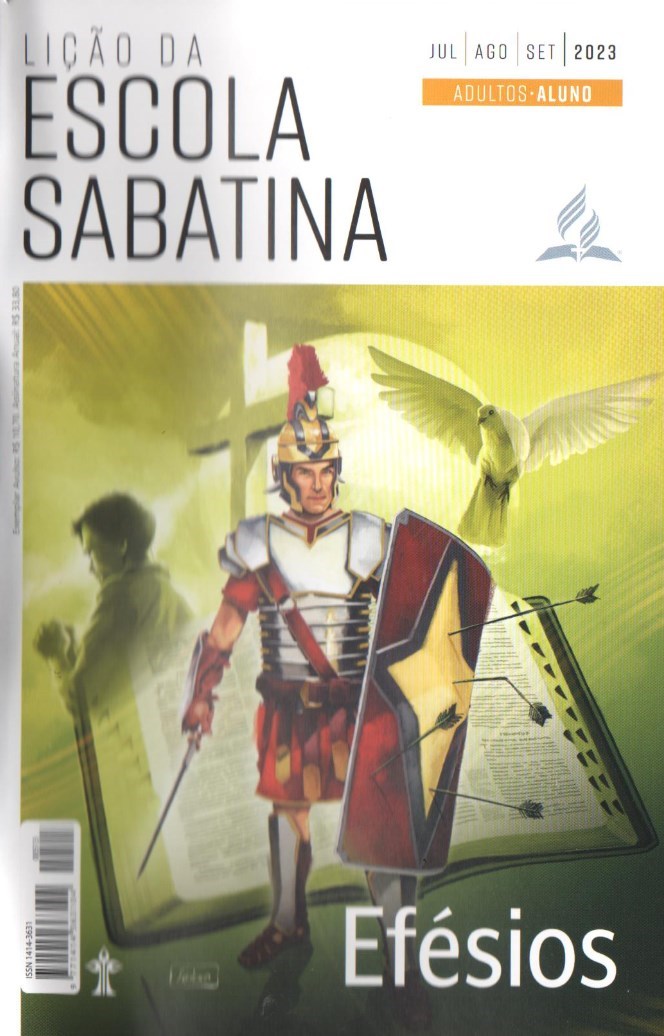 LEITURAS DA SEMANA: Ef 1:3-14; 2:6; 3:10; Cl 1:13,14; Dt 9:29
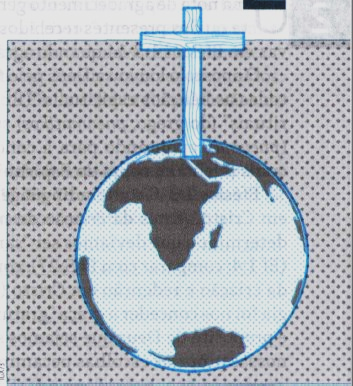 Escolhidos e aceitos em Cristo
Domingo
COMENTÁRIOS:
LIÇÃO 02
- Efésios 1:3-6 contém linguagem inspiradora sobre como Deus nos vê em Cristo. Antes da criação do mundo, Deus nos escolheu em Cristo e determinou que devíamos ser “santos e irrepreensíveis” em Sua presença (Ef 1:4; comparar com Ef 5:27), como filhos e filhas estimados em virtude da criação e redenção em Cristo (Ef 1:5). Desde o princípio, Sua estratégia foi nos conceder a graça “gratuitamente no Amado” (Ef 1:6).Perdemos a salvação apenas por nossas próprias escolhas pecaminosas. As expressões “nas regiões celestiais”, “nos Céus” e “no Céu” apontam para o Céu como o lugar habitado por Deus, local dos poderes espirituais, onde Cristo é exaltado à direita do Pai (Ef 1:20). Os crentes têm acesso às “regiões celestiais” como a esfera em que bênçãos espirituais são oferecidas por meio de Cristo (Ef 1:3; 2:6). Embora as “regiões celestiais” tenham se tornado lugar de bênção para os crentes, ainda são o local do conflito de poderes malignos que contestam a soberania de Cristo (Ef 3:10; 6:12).
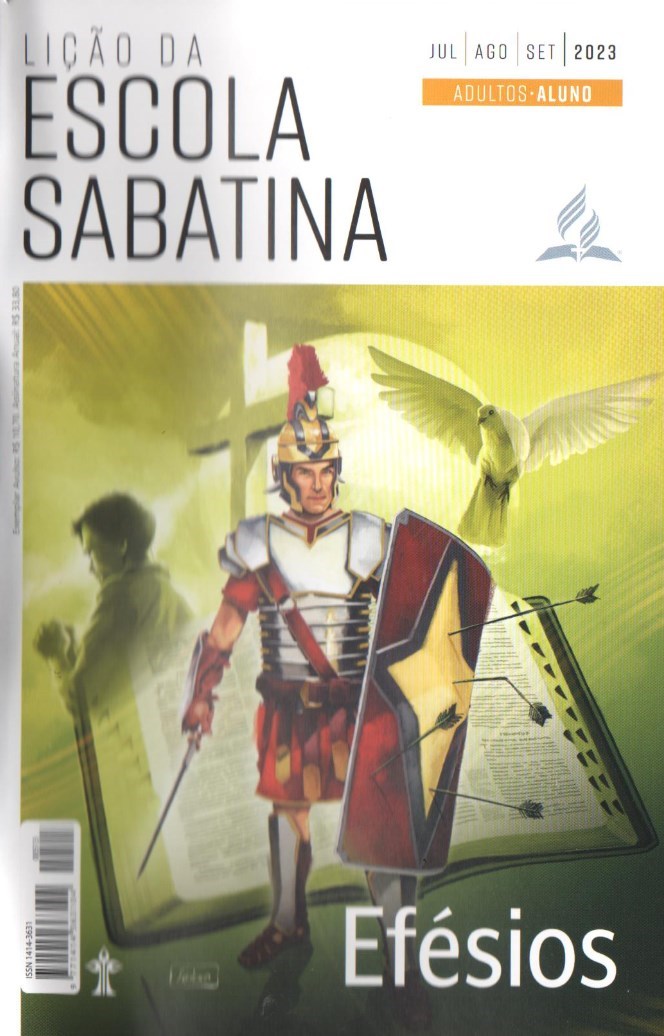 LEITURAS DA SEMANA: Ef 1:3-14; 2:6; 3:10; Cl 1:13,14; Dt 9:29
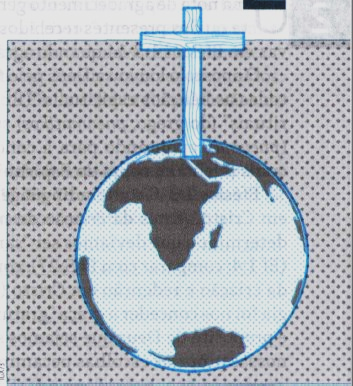 Redenção cara, perdão abundante
Segunda
PERGUNTAS:
LIÇÃO 02
2. Leia Efésios 1:7, 8. "Redenção" é uma ideia frequente no NT. Compare o uso desse conceito em Colossenses 1:13,14, Tito 2:13,14 e Hebreus 9:15. Que temas essas passagens têm em comum com Efésios 1:7,8?









O que significa termos sido perdoados e redimidos pelo sacrifício de Cristo? E se nos sentirmos indignos disso? (Dica: somos indignos; por isso, Ele morreu na cruz.)
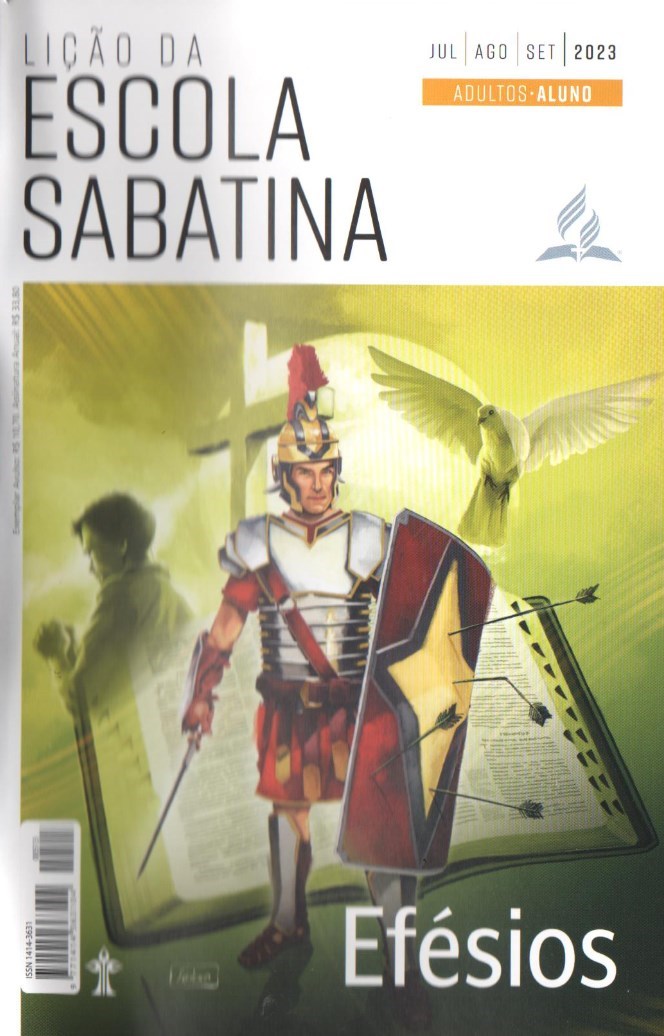 LEITURAS DA SEMANA: Ef 1:3-14; 2:6; 3:10; Cl 1:13,14; Dt 9:29
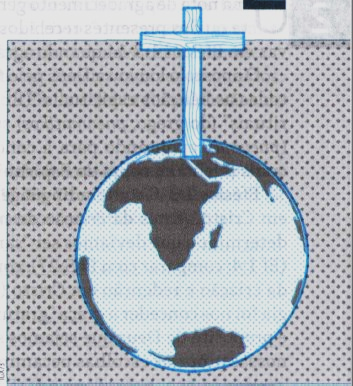 Redenção cara, perdão abundante
Segunda
COMENTÁRIOS:
LIÇÃO 02
- “Ser redimido é ser tratado como pessoa, não como objeto. É tornar-se um cidadão do Céu, em vez de um escravo da Terra” (Abster E. McGrath, What Was God Doingon the Cross? [Grand Rapids, MI: Zondervan, 1992], p. 78).
Observe com atenção que a ideia de que Deus paga o preço da redenção a Satanás é medieval, não bíblica. Deus não deve nem paga nada a Satanás.
Os benefícios do Calvário incluem “a remissão dos pecados” (Ef 1:7). Na cruz, Cristo pagou o preço do nosso pecado passado e futuro, “cancelando o escrito de dívida que era contra nós e que constava de ordenanças” (Cl 2:14). Ao realizar essa obra de redenção e perdão por meio de Cristo, Deus age como nosso generoso Pai, com a “riqueza da Sua graça”, que derrama “abundantemente sobre nós” (Ef 1:7, 8).
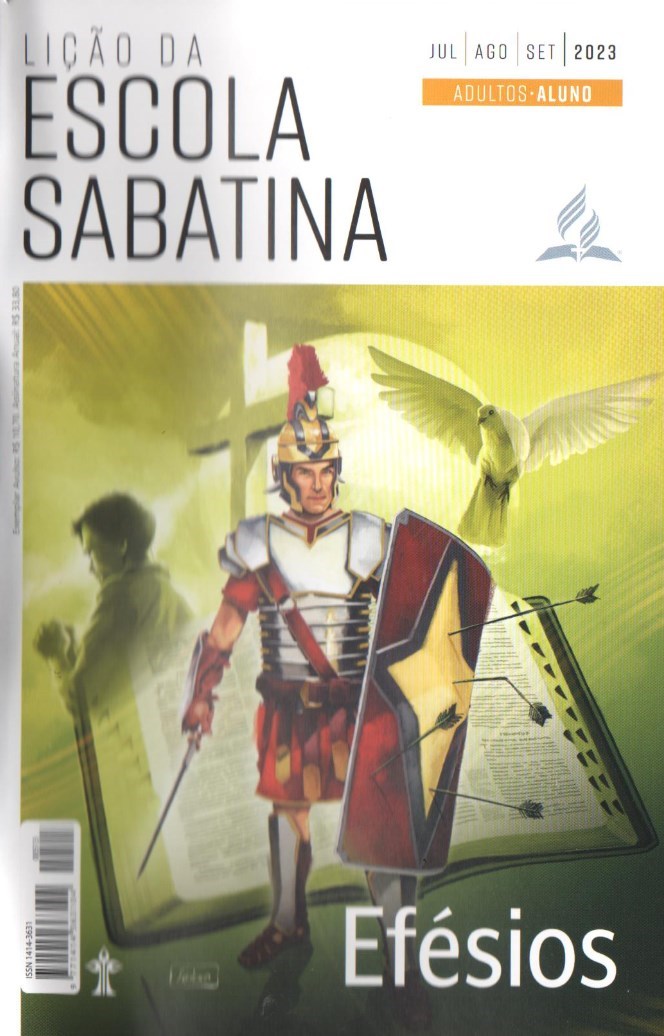 LEITURAS DA SEMANA: Ef 1:3-14; 2:6; 3:10; Cl 1:13,14; Dt 9:29
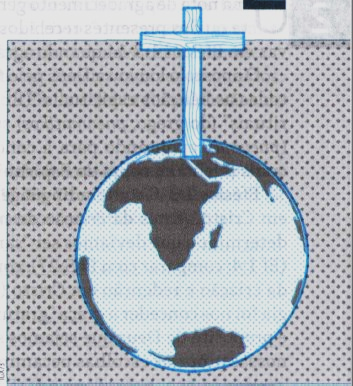 O grandioso piano divino centrado em Cristo
Terça
PERGUNTAS:
LIÇÃO 02
3. Qual é o plano de Deus para a "plenitude dos tempos" e qual é o seu alcance? Ef 1:9,10.










Você reconhece que a redenção em Cristo faz parte do vasto e grandioso plano divino supremo, arquitetado para unir todas as coisas em Jesus? Deseja celebrar essa bênção?
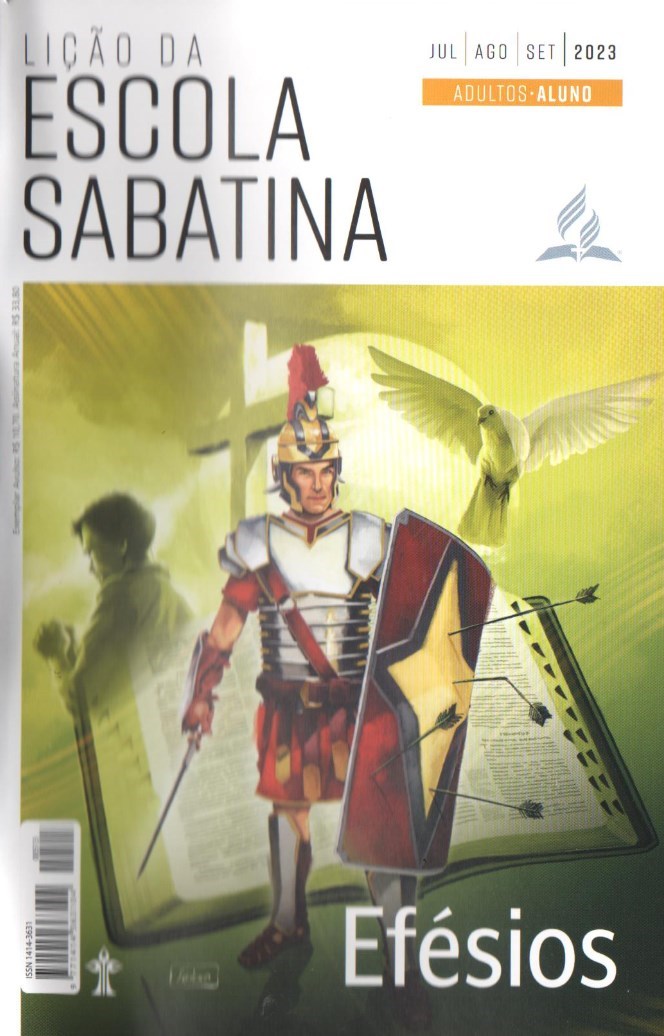 LEITURAS DA SEMANA: Ef 1:3-14; 2:6; 3:10; Cl 1:13,14; Dt 9:29
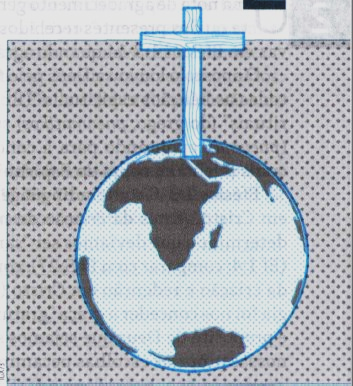 O grandioso piano divino centrado em Cristo
Terça
COMENTÁRIOS:
LIÇÃO 02
- Paulo usou três rótulos para o plano de Deus: (1) “o mistério da Sua vontade”, (2) “o Seu propósito” e (3) um plano para a “plenitude dos tempos”. Qual é o plano supremo, final, de Deus? Unir em Jesus tudo, em todos os lugares. Ao discutir o plano divino para a “plenitude dos tempos” (Ef 1:10), Paulo compartilhou o tema sobre o qual discorreu na carta. Deus iniciou Seu plano de unificar todas as coisas, fundamentado na morte, ressurreição, ascensão e exaltação de Jesus (Ef 1:15-2:10), fundando a igreja e unificando nela elementos diferentes da humanidade, judeus e gentios (Ef 2:11-3:13).
Assim, a igreja sinaliza aos poderes malignos que o plano divino está em andamento e que o governo de discórdia findará (Ef 3:10). A Bíblia diz: “O diabo desceu até vocês, cheio de fúria, sabendo que pouco tempo lhe resta” (Ap 12:12).
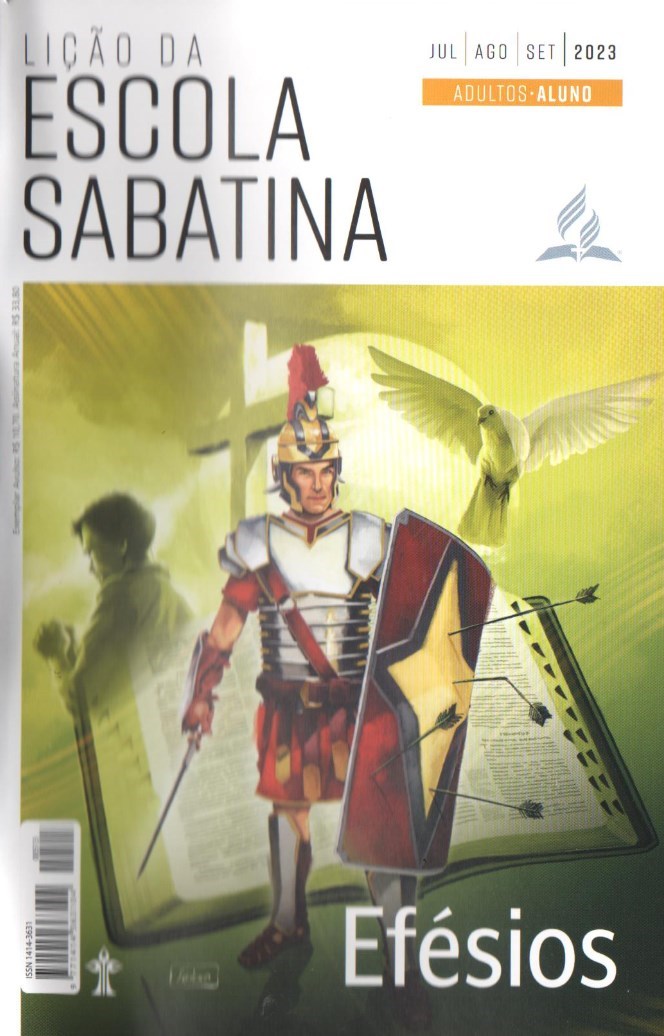 LEITURAS DA SEMANA: Ef 1:3-14; 2:6; 3:10; Cl 1:13,14; Dt 9:29
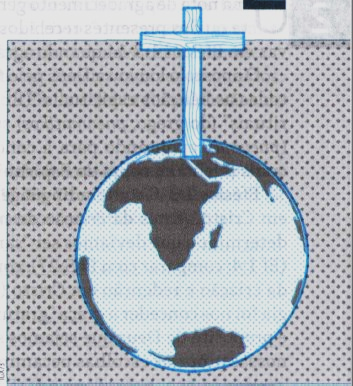 Vivendo para louvor da Sua glória
Quarta
PERGUNTAS:
LIÇÃO 02
4. Compare os usos do conceito de "herança" em Efésios 1:11,14,18. Por que esse conceito é importante para Paulo?

Qual é a diferença entre conquistar e herdar? Isso mostra o que obtemos em Jesus?
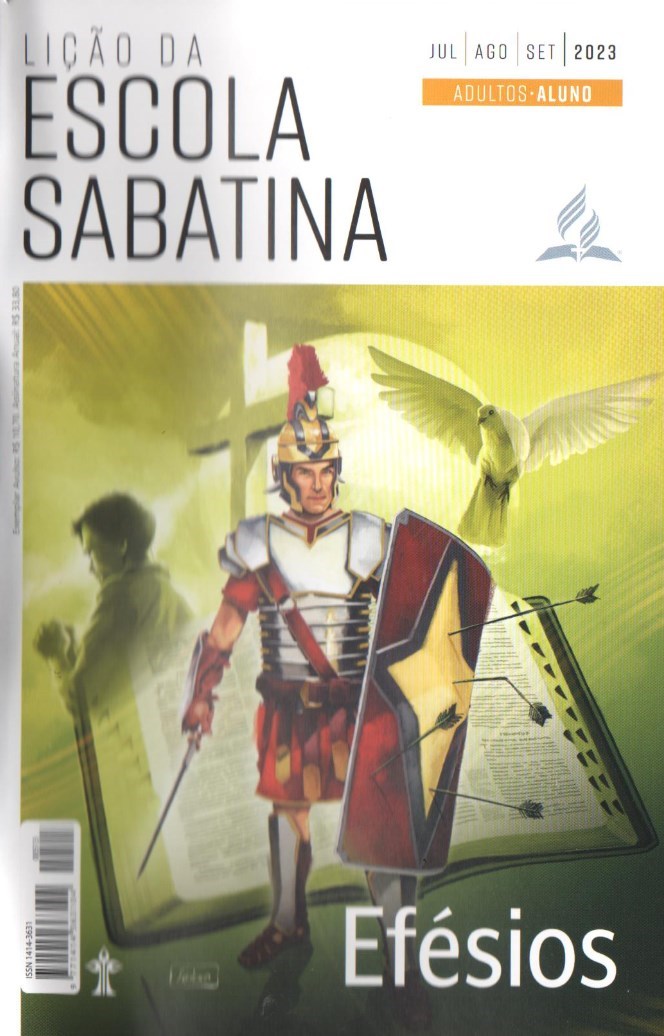 LEITURAS DA SEMANA: Ef 1:3-14; 2:6; 3:10; Cl 1:13,14; Dt 9:29
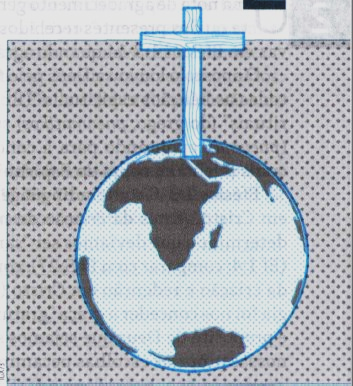 Vivendo para louvor da Sua glória
Quarta
COMENTÁRIOS:
LIÇÃO 02
- Você já recebeu uma herança como resultado da morte de alguém? Talvez um parente tenha lhe deixado um tesouro valioso ou uma quantia considerável de dinheiro. Na opinião de Paulo, em virtude da morte de Jesus, os cristãos receberam uma herança de Deus e se tornaram uma “herança” para Ele (Ef 1:14,18).
No AT, o povo de Deus é considerado Sua “herança” ou legado (Dt 9:29; 32:9; Zc 2:12). Esse sentimento de ser ou se tornar herança de Deus está em Efésios 1:18 e é o significado provável do termo em Efésios 1:11 (que, então, seria traduzido assim: “Nele nos tornamos uma herança”). Como elemento central em sua identidade cristã, Paulo desejava que os crentes soubessem seu valor para Deus. Eles não só possuem uma herança de Deus (Ef 1:14; 3:6; 5:5), mas também são herança Dele.
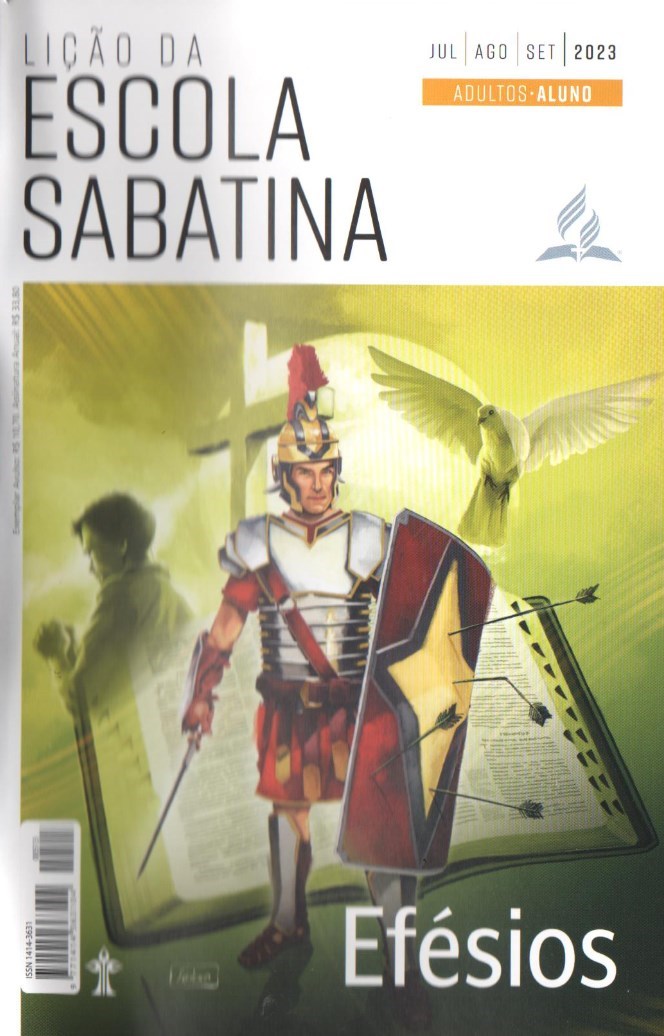 LEITURAS DA SEMANA: Ef 1:3-14; 2:6; 3:10; Cl 1:13,14; Dt 9:29
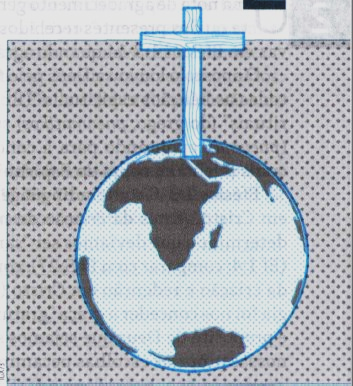 Efésios: uma carta impregnada de Cristo
Quinta
PERGUNTAS:
LIÇÃO 02
5. Em Efésios 1:13,14, Paulo contou brevemente a história de conversão de seus leitores. Quais foram os passos dessa história?
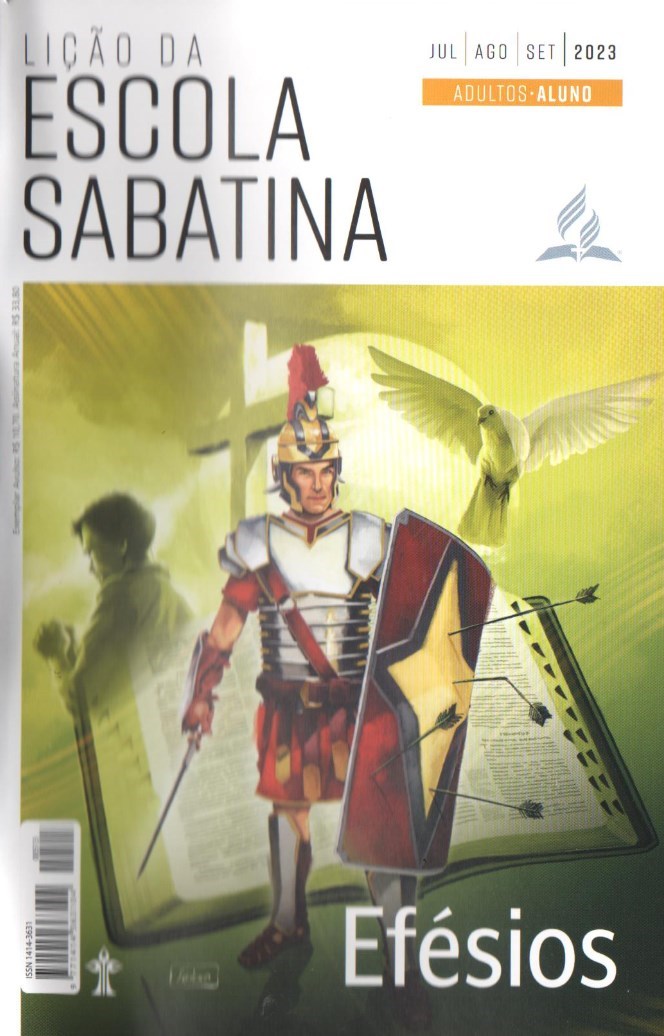 LEITURAS DA SEMANA: Ef 1:3-14; 2:6; 3:10; Cl 1:13,14; Dt 9:29
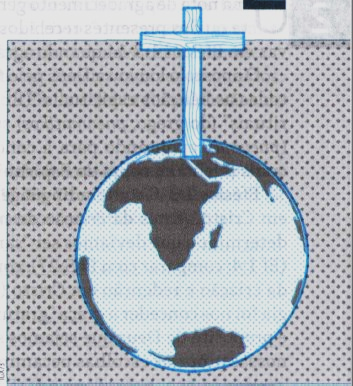 Efésios: uma carta impregnada de Cristo
Quinta
COMENTÁRIOS:
LIÇÃO 02
Ao discorrer sobre a importância do Espírito Santo na vida dos crentes, Paulo usou duas imagens, ou metáforas, para o Espírito. Primeiramente descreveu o Espírito Santo como um “selo”, identificando uma presença seladora do Espírito que ocorre desde o momento da conversão. Nos tempos antigos, usavam-se selos para variadas funções: autenticar cópias de leis e acordos, validar a excelência ou a quantidade do conteúdo de um recipiente (Ez 28:12) ou testemunhar transações (Jr 32:10-14, 44), contratos, cartas (lRs 21:8), testamentos e adoções. Impresso em um objeto, um selo indicava tanto propriedade quanto proteção. A presença do Espírito Santo na vida marca o crente como propriedade de Deus e expressa a promessa divina de proteção (compare com Ef 4:30). Eles “receberam o selo do Espírito Santo da promessa” (Ef 1:13).
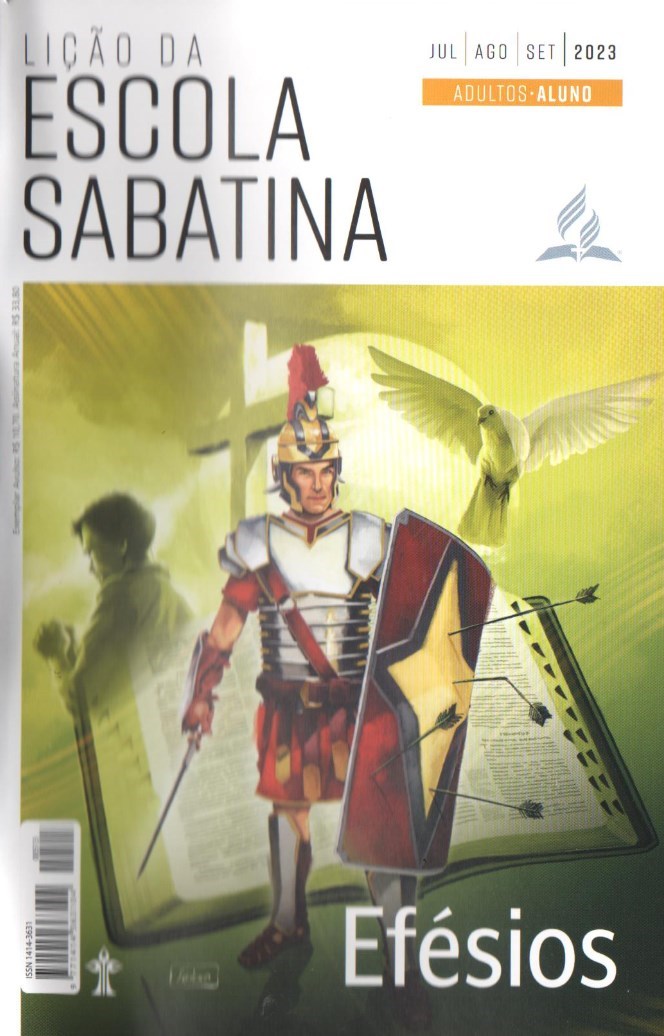 LEITURAS DA SEMANA: Ef 1:3-14; 2:6; 3:10; Cl 1:13,14; Dt 9:29
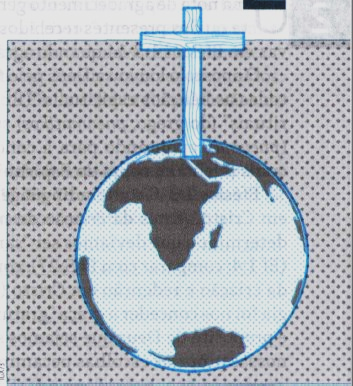 Estudo adicional
Sexta
COMENTÁRIOS:
LIÇÃO 02
- 1. Na passagem, o papel de Cristo é determinante, uma vez que a escolha divina de nos adotar ocorre “por meio de Jesus Cristo” (Ef 1:5) ou “Nele” (Ef 1:4,11). Deus exerce a eleição e a predeterminação em relação aos que escolhem a fé em Cristo, em vez de selecionar salvos ou perdidos antes do nascimento das pessoas. 2. Efésios 1:3-14 também contém linguagem relacionai vivida sobre a obra de salvação. Deus é “Pai”, e nós somos Seus filhos “adotivos” (Ef 1:3-5), que recebem Suas bênçãos abundantemente (Ef 1:8). Devemos entender a linguagem sobre escolha e predeterminação à luz dessa rica linguagem relacionai. 
3. 0 fato de que Deus honra a escolha humana se reflete em Efésios 1:3-14 (especialmente em Ef 1:13, em que “ouvir” e “crer” são considerados importantes), em outros lugares da carta (Ef 2:8; 3:17; 4:1-6:20, os quais enfatizam ou presumem a escolha e a resposta da fé) e em outras passagens no NT (lTm 2:4; At 17:22-31).
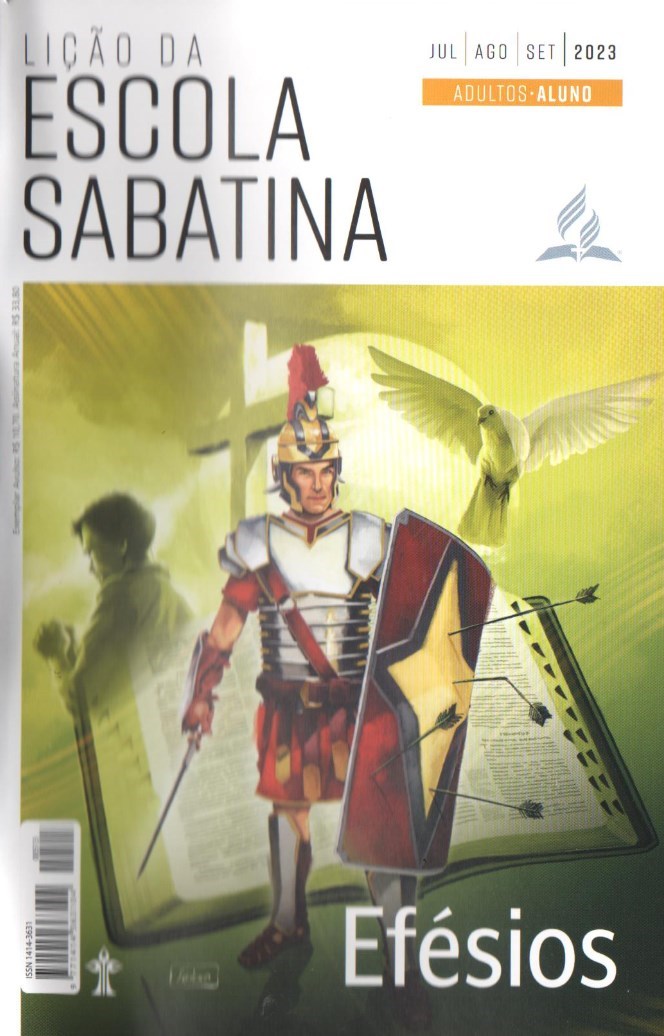 LEITURAS DA SEMANA: Ef 1:3-14; 2:6; 3:10; Cl 1:13,14; Dt 9:29
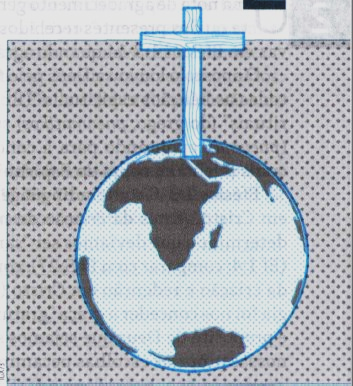 Estudo adicional
Sexta
PERGUNTAS:
LIÇÃO 02
1. Que argumentos você adicionaria para apoiar a ideia de que Deus não escolhe antes do nascimento quem será salvo e quem estará perdido?

2. De quem é a escolha que no fim decide se a pessoa terá ou não salvação em Jesus?

3. Leia Efésios 1:7. Como esse verso revela a salvação mediante a fé e não pelas obras?
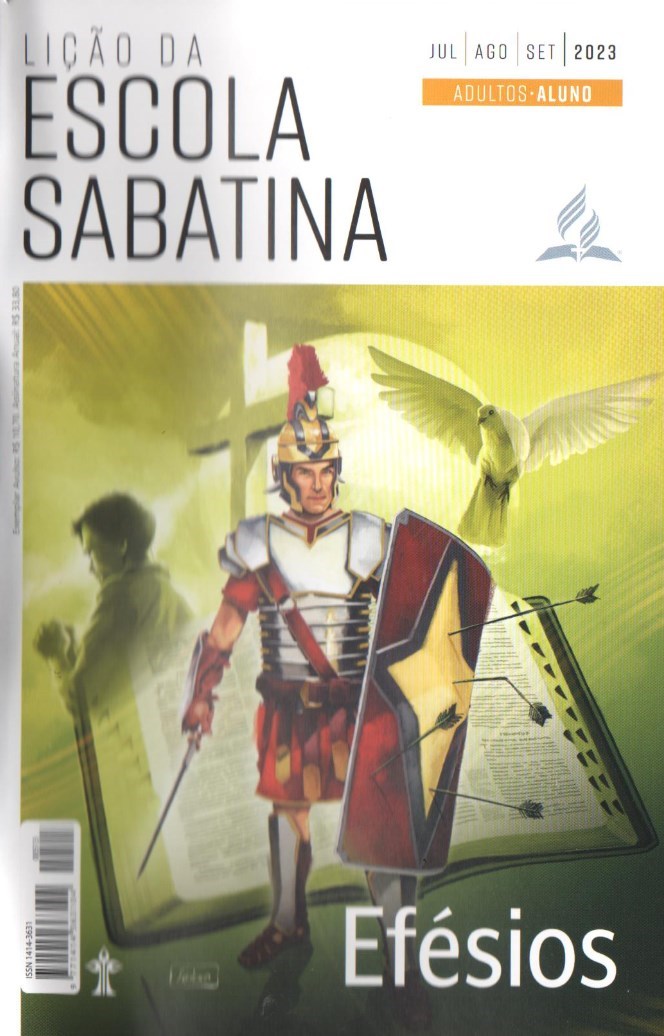 LEITURAS DA SEMANA: Ef 1:3-14; 2:6; 3:10; Cl 1:13,14; Dt 9:29